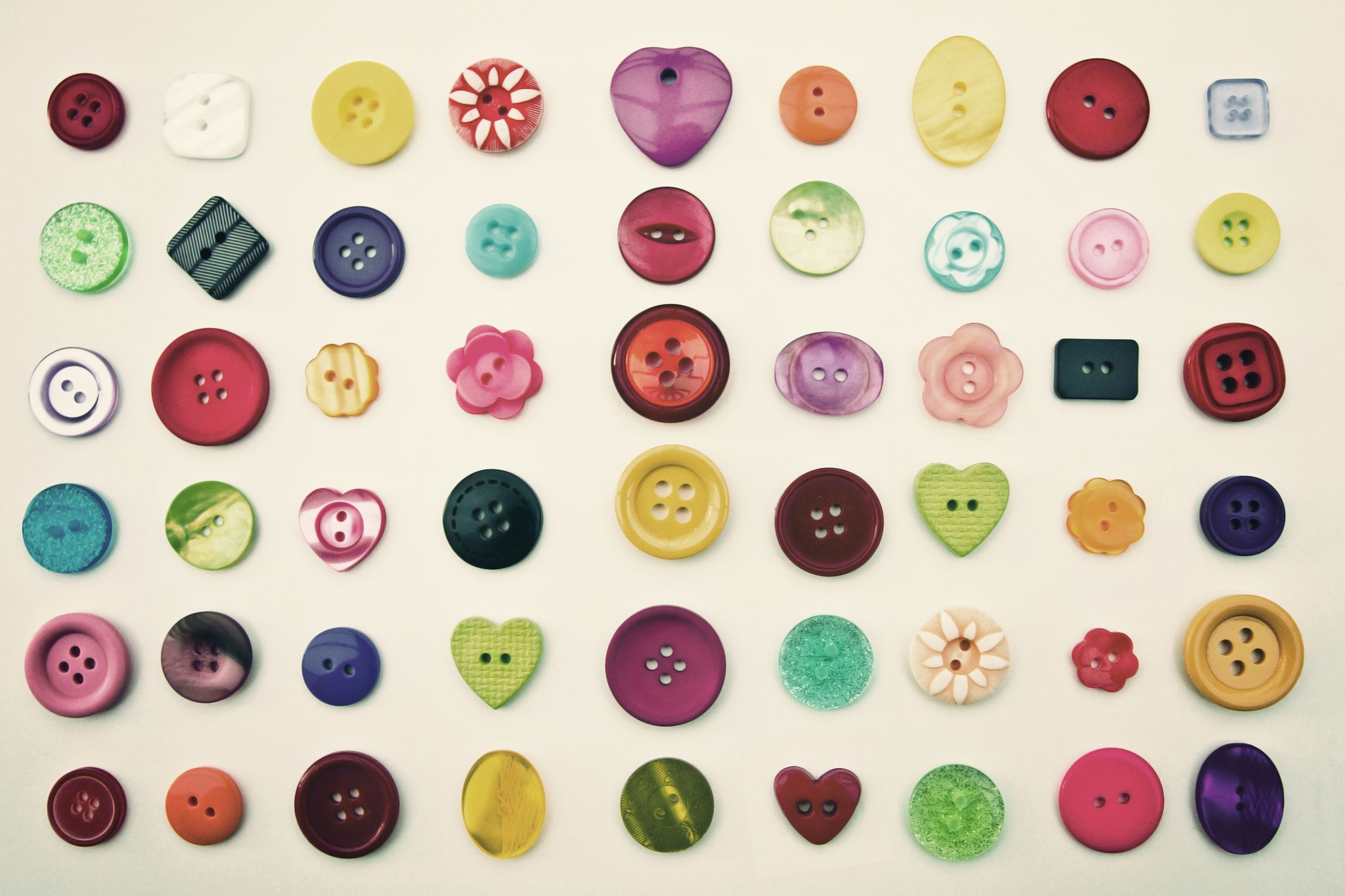 Die Fächer
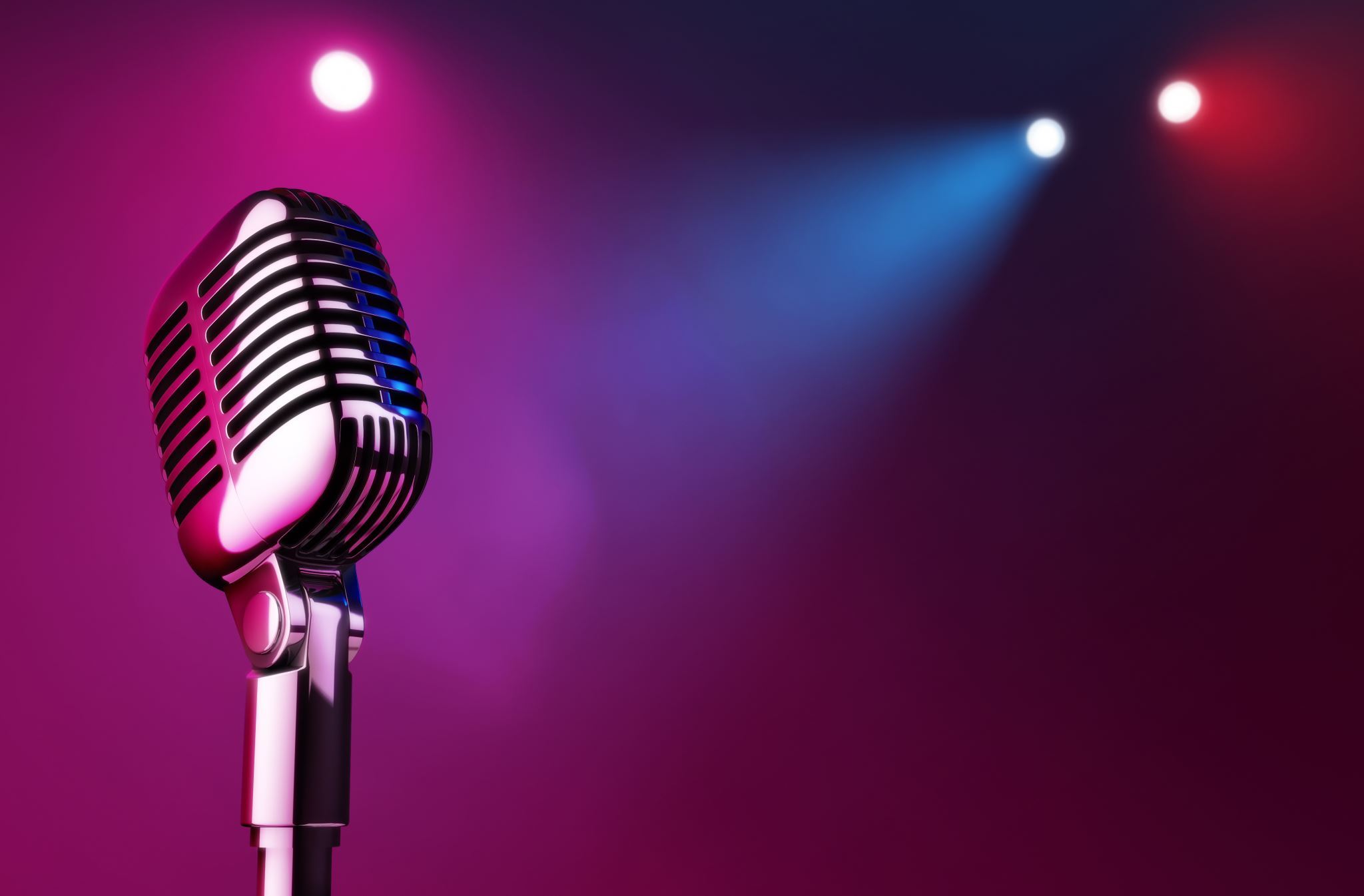 singenWir singen zusammen in Musik.
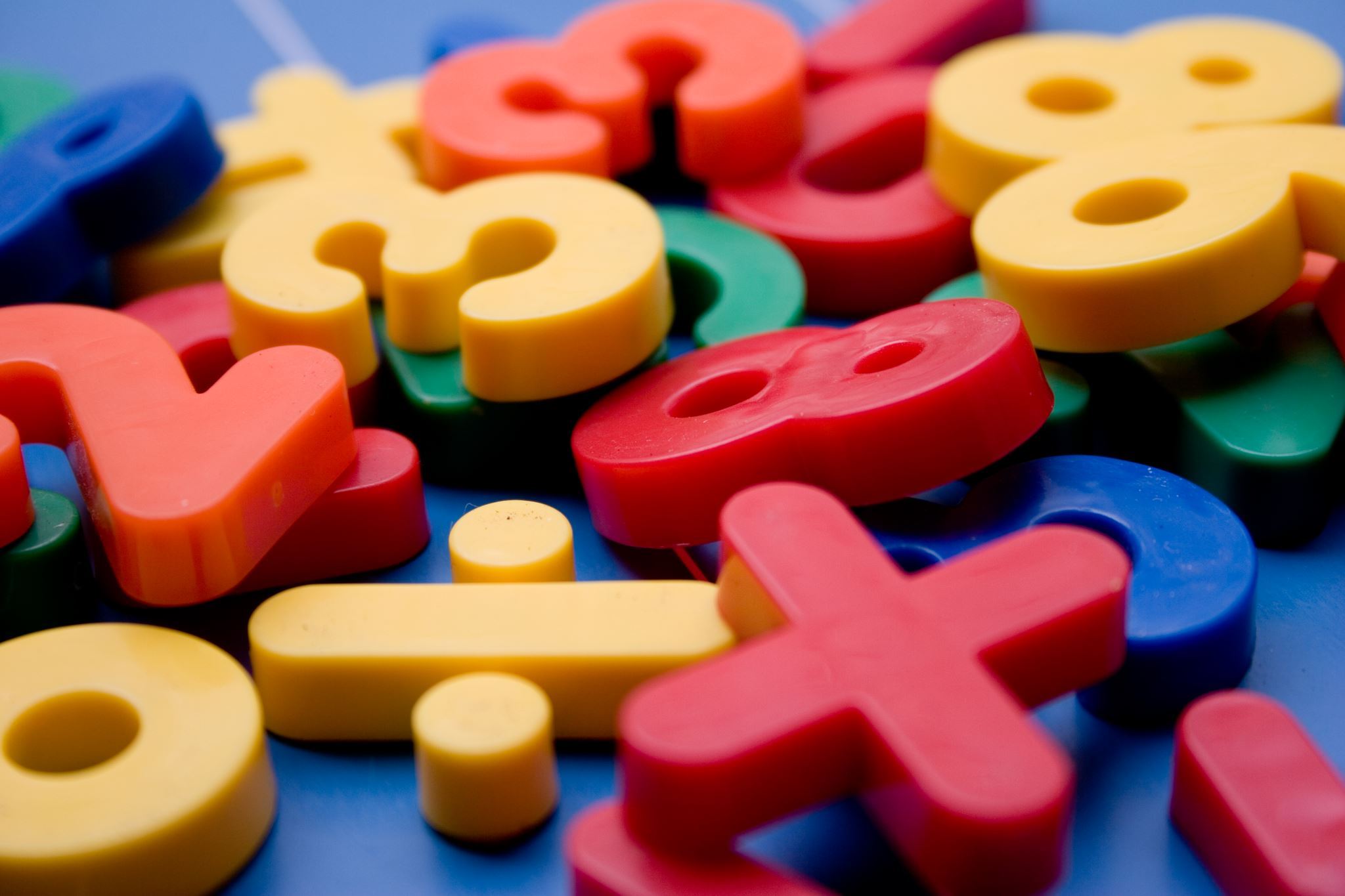 rechnenIch rechne in Mathematik.
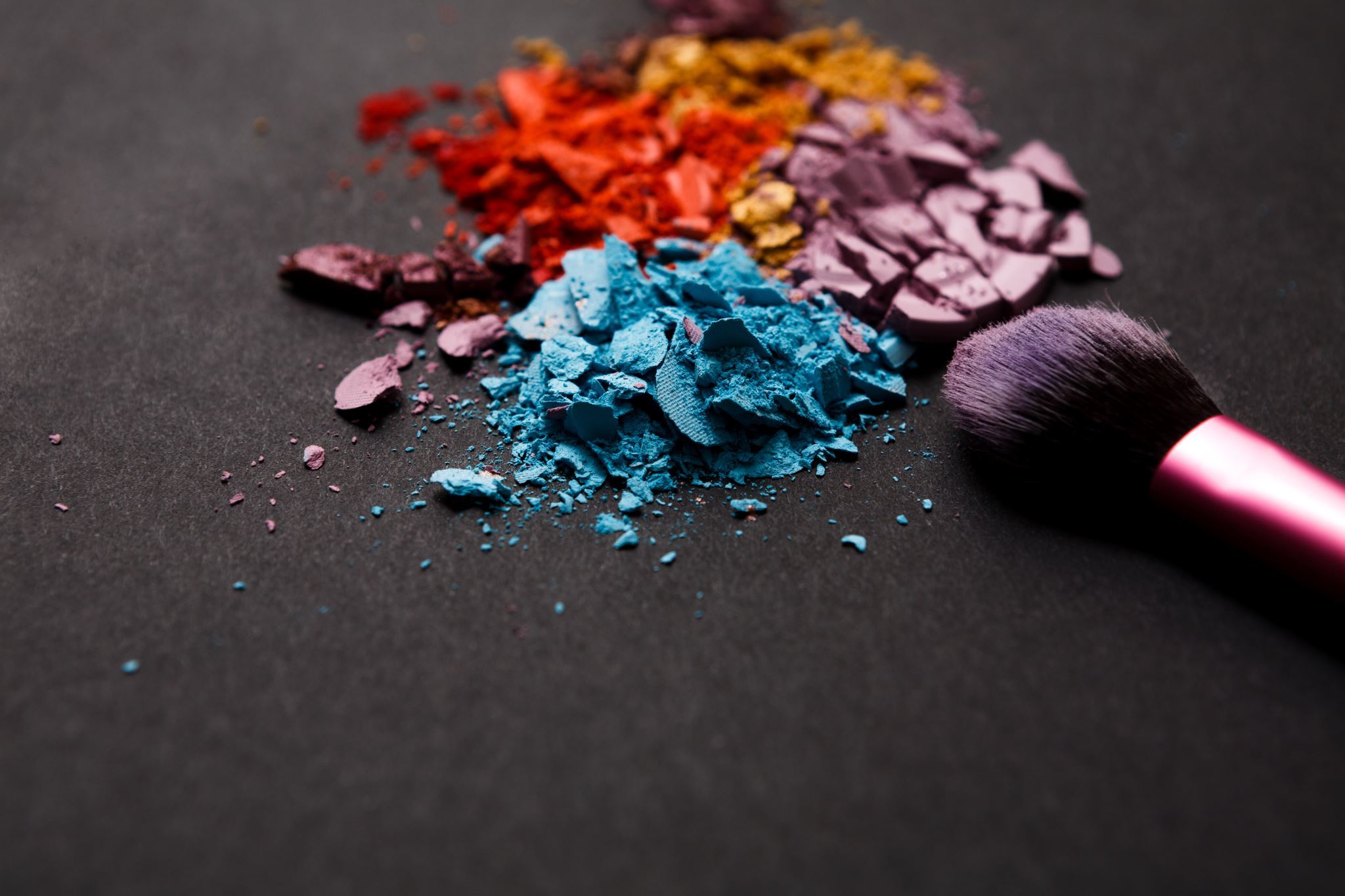 malenMein Bruder malt in Kunst.
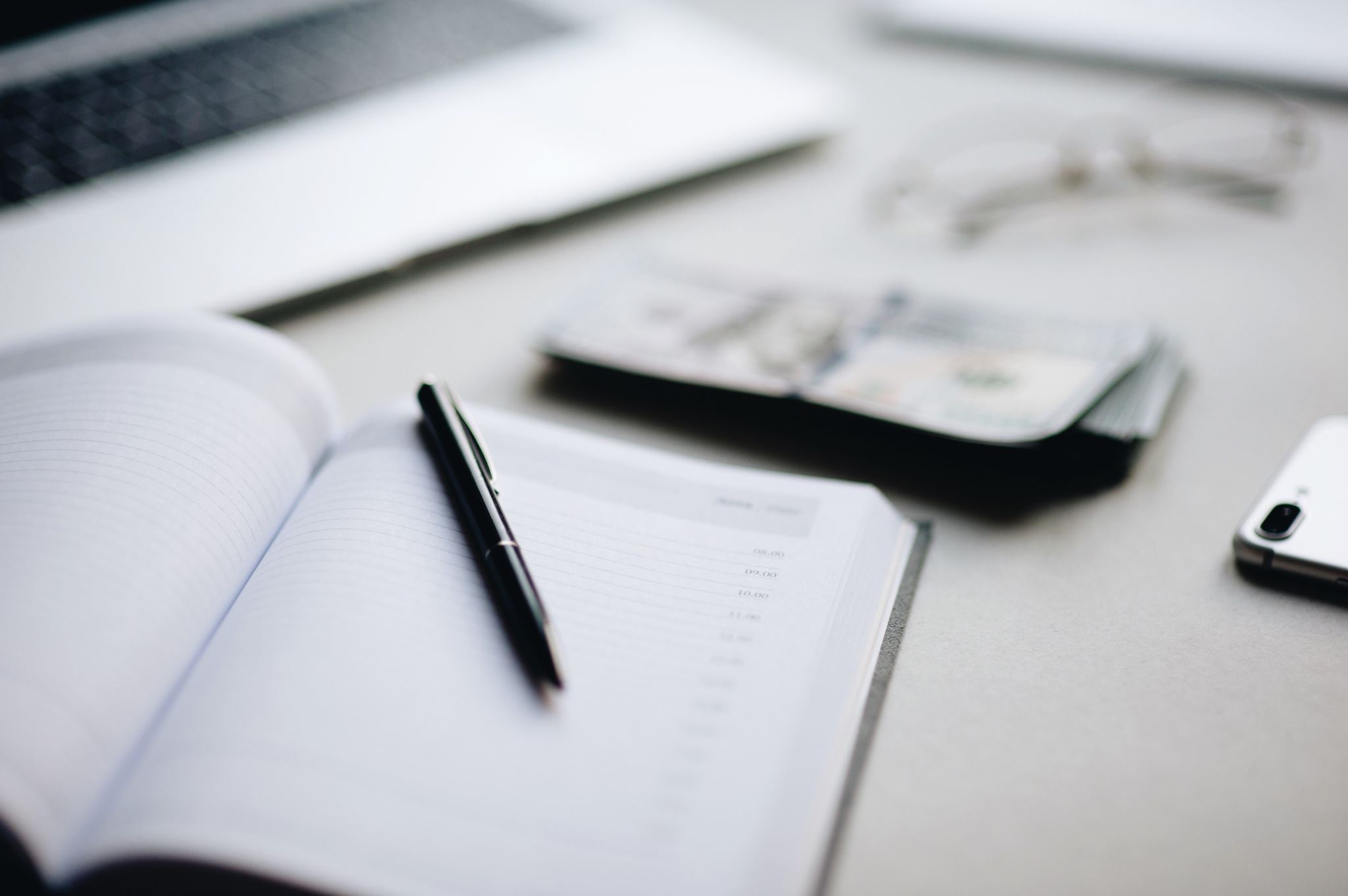 schreibenAm Montag schreiben wir toll.
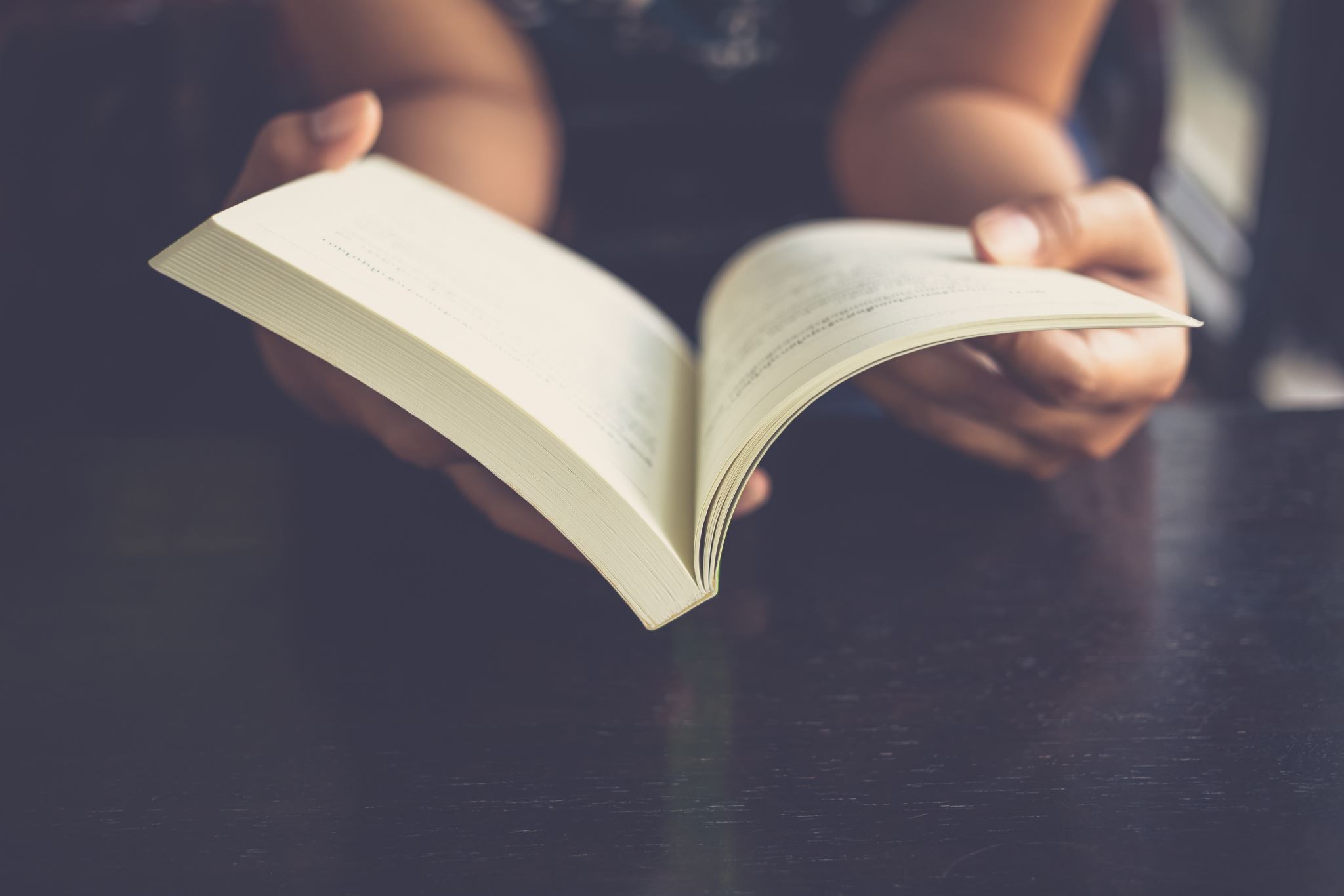 lesenFrau Somaia liest einen Text.☺
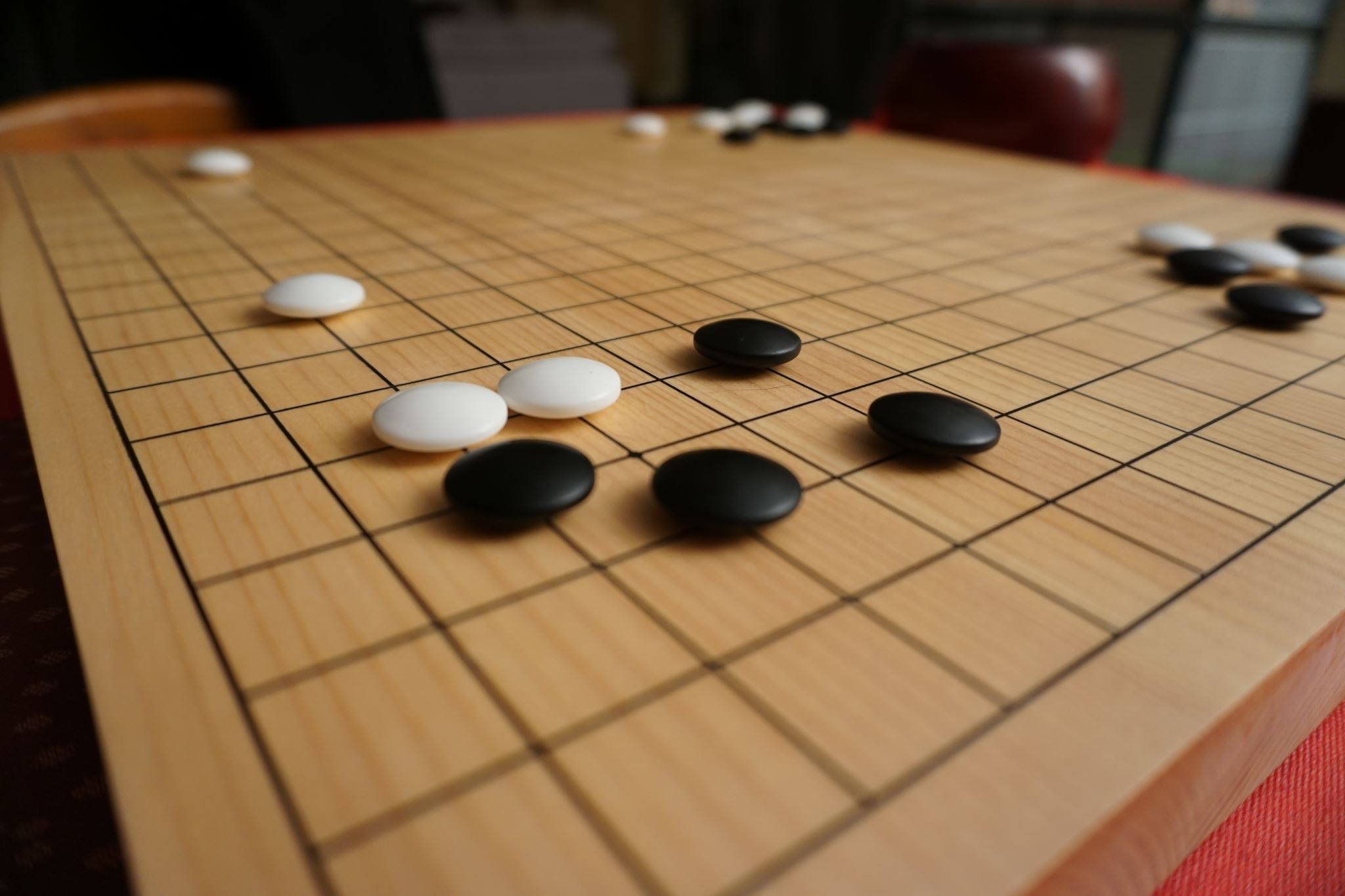 spielen​​Am Mittwoch spielen wir Sport.​
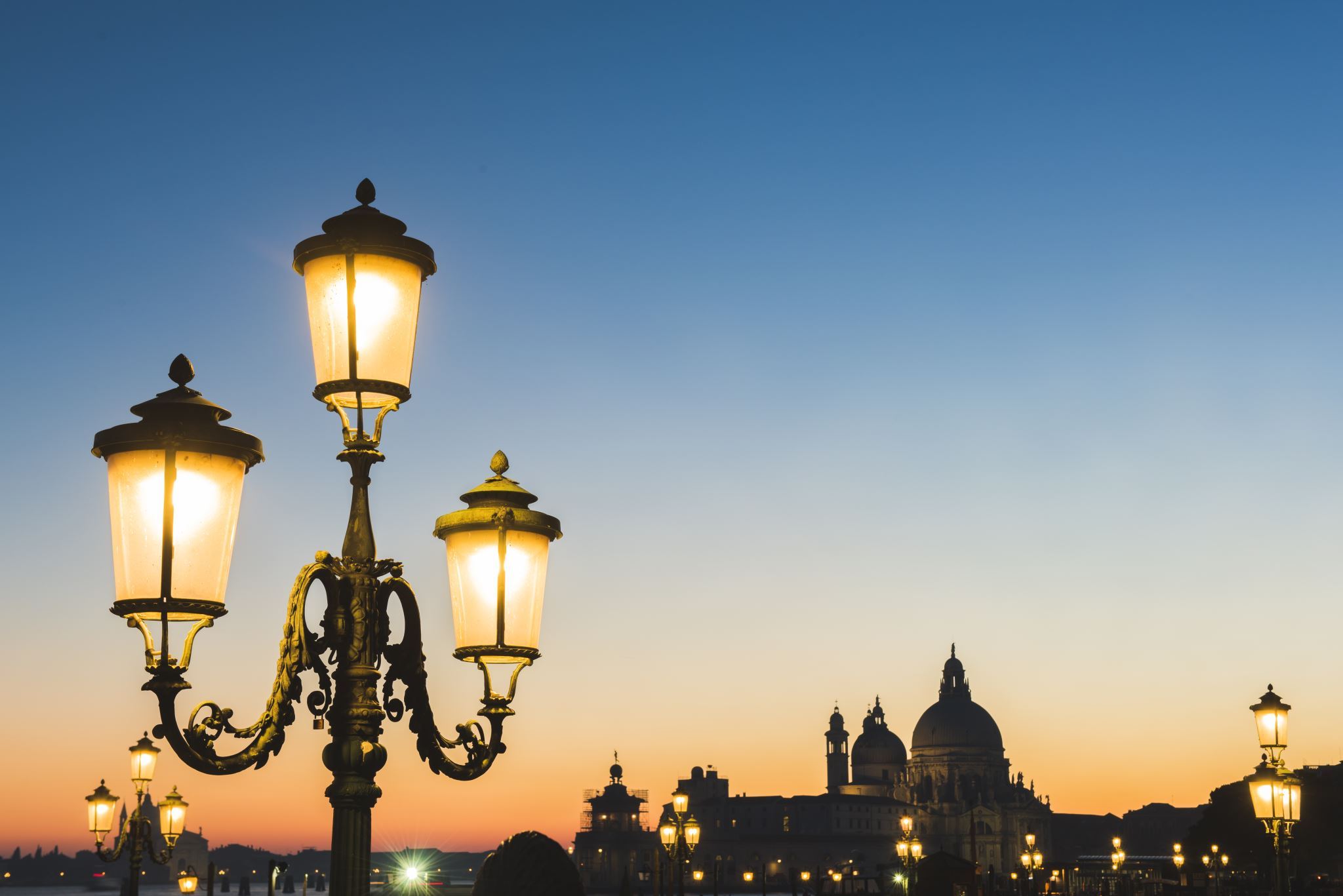 Prima♥
Danke!